Figure 4 . Normalized RTs (TMS – baseline) in visual-object versus visual-spatial WM tasks as a function of the ...
Cereb Cortex, Volume 11, Issue 7, July 2001, Pages 606–618, https://doi.org/10.1093/cercor/11.7.606
The content of this slide may be subject to copyright: please see the slide notes for details.
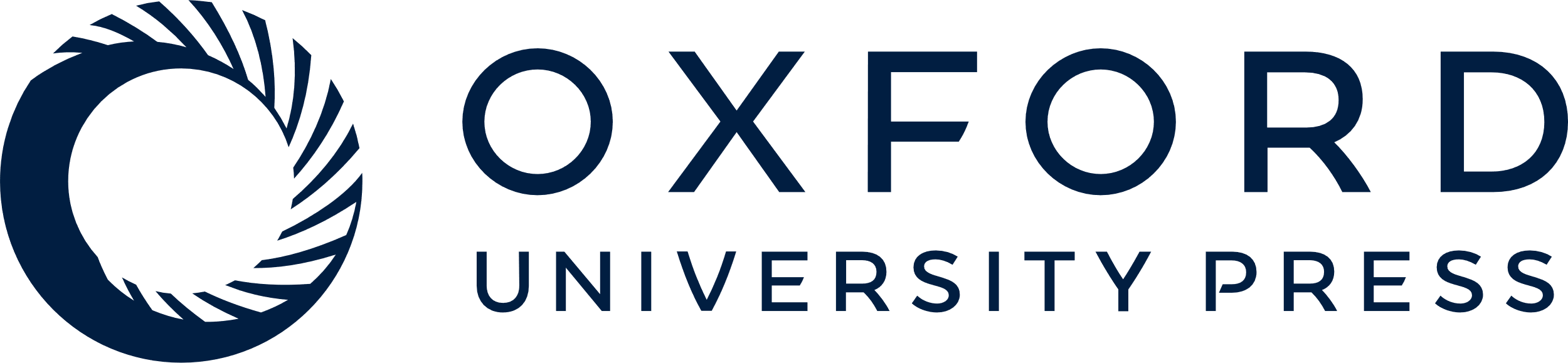 [Speaker Notes: Figure 4 . Normalized RTs (TMS – baseline) in visual-object versus visual-spatial WM tasks as a function of the stimulated frontal scalp sites in experiment 4. The data refer to SOA of 600 ms. Error bars indicate 1 SEM.


Unless provided in the caption above, the following copyright applies to the content of this slide: © Oxford University Press]